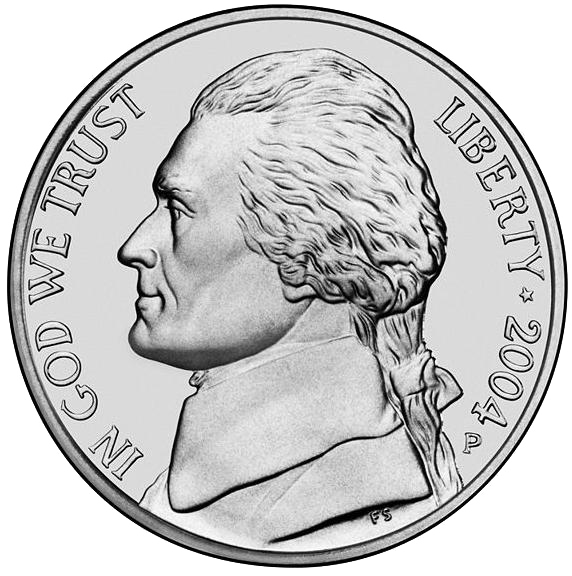 Nickel Quiz!
[Speaker Notes: Note: A nickel is 5 cents in United States currency. A nickel quiz consists of 5 questions, and is used at times as a quick assessment in a class.]
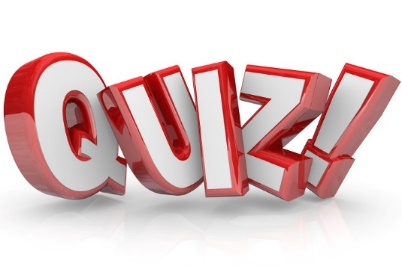 Educating for Eternity 
Chapter 3
The Nature of the Student and the Reason for Adventist Education
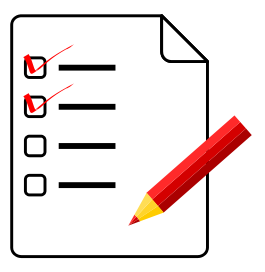 1. Which statement on the right best summarizes concepts 1 – 4 on the left?
RIGHT
 A. Plan of redemptionB. Adventist philosophy of education C. The heart of EG White’s educational philosophyD. Most valuable thing
LEFT
1. Nature of humankind2. God's purpose for creating human beings3. Humankind condition after the fall4. God’s plan for humanity
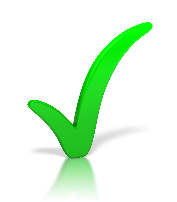 p. 48 & 49
2. Wholeness
The term “Whole” as used by EG White refers to developing the learner___A. For life here and life afterB. Regarding life before sin and after sinC. For life here, life hereafter, and the    entire personD. Mentally, physically, spiritually and socially
p. 52
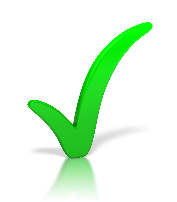 3. Which of the following statements represents of the struggle of life?
A. Choice implies that Human beings have propensity towards animalistic or divine possibilitiesB. Identity crisis impacts students in the classroomC. Godliness - godlikeness is the goal to be reachedD. None of the aboveE. All of the above
p. 56 & 57
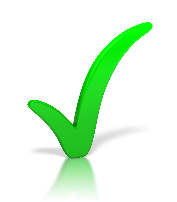 4. “In the _____________ the work of education and the work of redemption are one”
Philosophical sense.
Highest sense
Broadest sense
Whole sense
None of the above
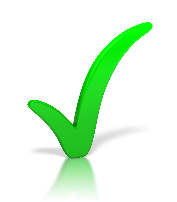 p. 50
5. The Bible
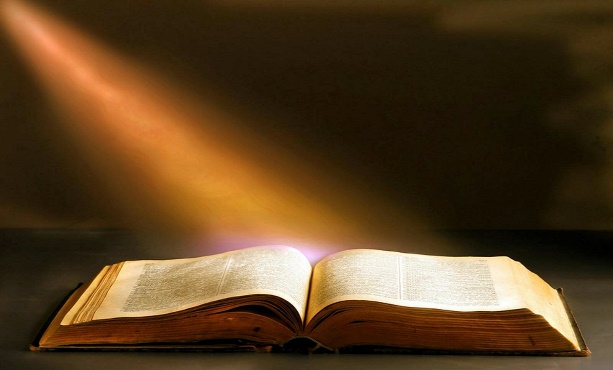 Fill in the Blanks:
The Bible is a vital resource in education because it addresses ________________ and _________________

The heart of the sin problem and its solution
p. 58
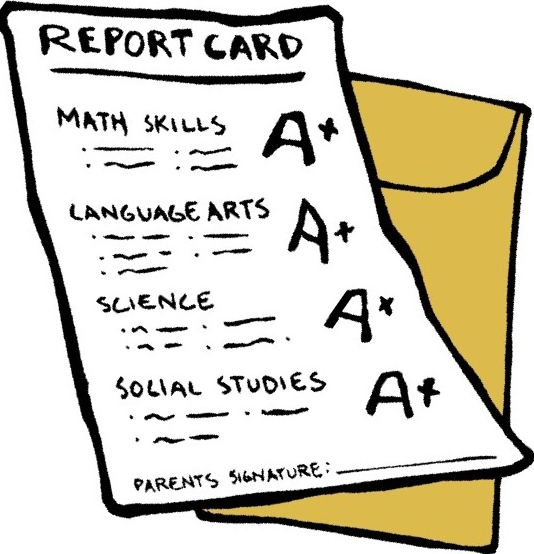 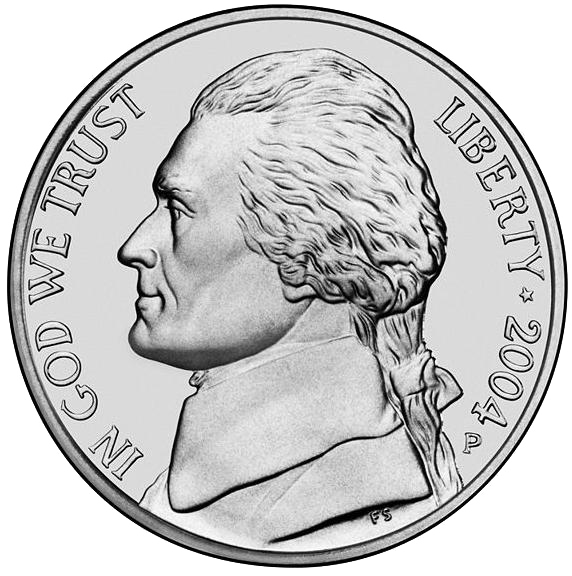 Well done!